Resonance Photoproduction of Pionic Atoms@
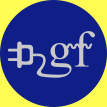 Joint THEIA-STRONG2020 and JAEA/Mainz REIMEI Web-Seminar, February 17, 2020

Victor V. Flambaum
Based on: V. V. Flambaum, J. Jin, and D. Budker, arXiv:2010.06912
Outline
Pionic atoms

Photoproduction cross-sections

Production rates expected at GF
2
Pionic atoms
A negative pion orbiting the nucleus
hydrogen-like system
mπ c2 ≈ 140 MeV≈ 270 me c2
Strong interaction effects
pion absorption        width broadening
energy shift vs. Coulomb
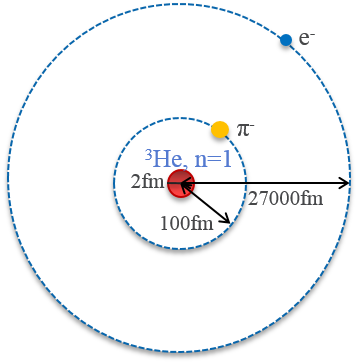 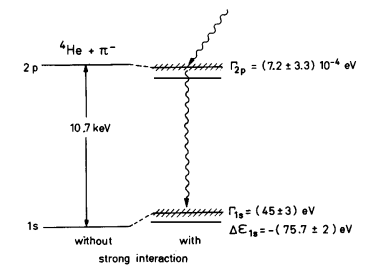 Spin =0. Critical charge for point nucleus Z=68! 1s orbital radius is close to nuclear radius for Z=40
J.  Hüfner, Pions interact with nuclei, Physics Reports 21, 1  (1975)
3
Pionic atoms
4
Methods for producing pionic atoms
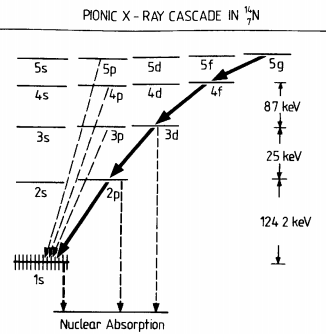 5
M. Hori, et al, Nature 581, 37 (2020);    	              T. Ericson and W. Weise, Pions and Nuclei (Clarendon Press, 1988)
Methods for producing pionic atoms
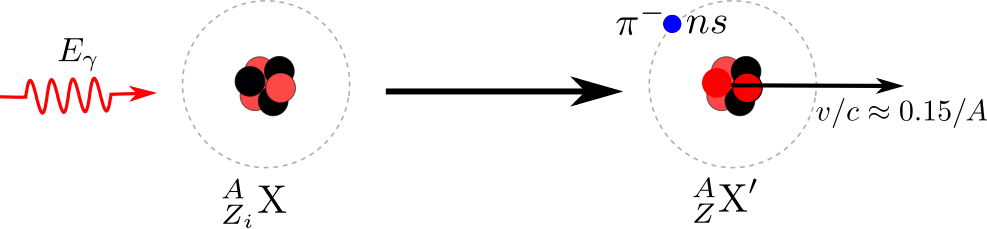 6
Methods for producing pionic atoms
Total width of ns pionic states

width: pion absorption, X-ray radiation, Auger electron emission
fitting 1s width data
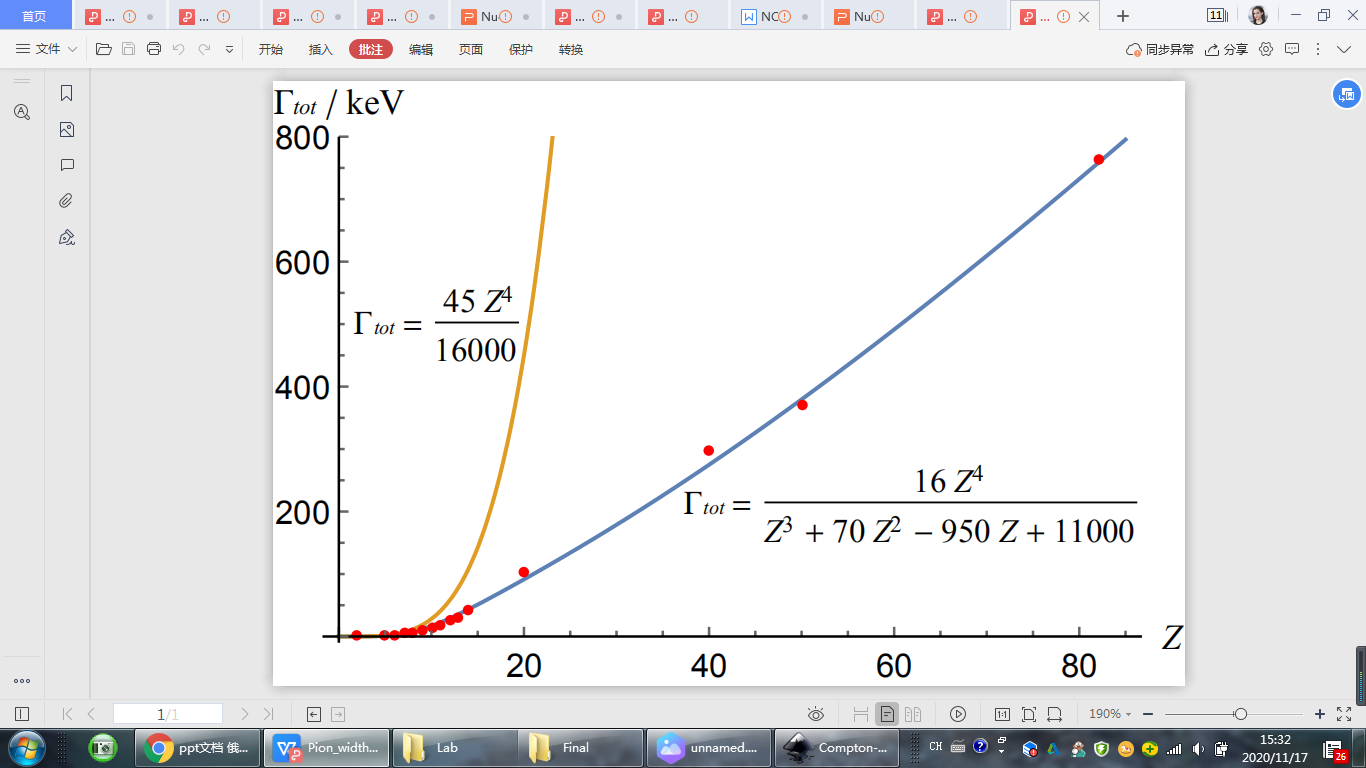 E. Friedman and A. Gal, Physics Reports 452, 89 (2007);  J. Konijn, et al, Nuclear Physics A 519, 773 (1990)
7
Photoproduction cross-sections
8
J. Delorme and T. Ericson, Physics Letters 21, 98 (1966)
Photoproduction cross-sections
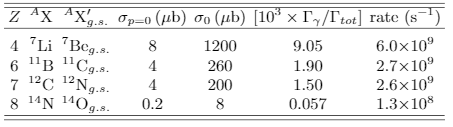 C. Tzara, Nuclear Physics B 18, 246 (1970); M. Singham and F. Tabakin, Annals of Physics 135, 71 (1981)
9
Photoproduction cross-sections
K. Sakamoto, et al, Phys. Rev. C 59, 1497 (1999); I.  Blomqvist, et al, Z Physik A 288, 313 (1978)
10
Photoproduction cross-sections
light nuclei:
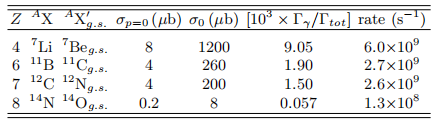 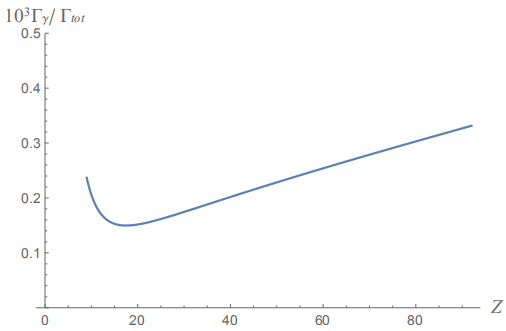 11
Photoproduction cross-sections
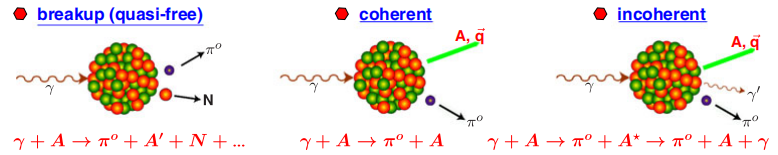 B. Krusche, et al, Physics Letters B 526, 287 (2002); B. Krusche, Eur. Phys. J. Special Topics 198, 199 (2011)
12
Photoproduction cross-sections
13
Particle Data Group, Progress of Theoretical and Experimental Physics 2020, 083C01 (2020)
Production rates at the GF
collimation
14
Production rates at the GF
light nuclei:
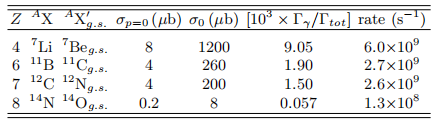 15
Kaonic atoms
16
Summary
High production rates





Deeply bound states

Higher ns states and nl states
light nuclei:
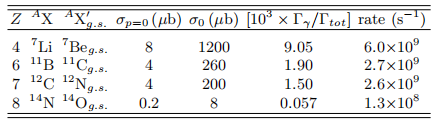 Thank you!
17